Agenda
Goals
Résumé v. Cover Letter
General Dos and Don’ts
Questions? 
Practice!
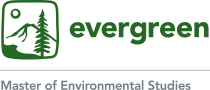 Cover Letter
Personalized and highly tailored to the job description
Argues for how your skills are relevant
Expands on resume
Organized by skills, not chronological
Conveys enthusiasm and personality
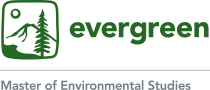 Résumé
Summary of your skills and experience
Follows logical format – generally chronological
Tailored to job description, but not overly personal
Detailed, but concise
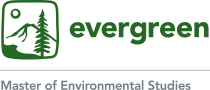 Content
Objective, personal statement, vague skills 
Relevant and tailored
Use language from job description
Action Words (“facilitating” v. “helped”)
Focus on achievements when possible
Skills….
Quantify!!
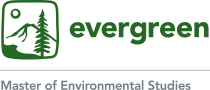 Formatting
Use consistent and clear formatting
White space is good
1 OR 2 pages
Group experience strategically for the job description
File Format: PDF. Nearly always.
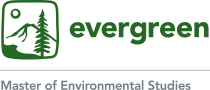 Potential Pitfalls
Gaps in Employment
“Irrelevant” job experience
Coursework
Conferences, speaking experiences, writing
References?
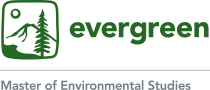 Practice
2019 - Rachel Carson Forum Coordinator
The Evergreen State College, Olympia WA
Worked with group to plan Rachel Carson Forum event
Set up rooms for conference speakers and attendees
Worked with Evergreen staff to update event website
Helped advertise event
Practice
2019 - Rachel Carson Forum Coordinator
The Evergreen State College, Olympia WA
Lead student organizer of 30th Annual Rachel Carson Forum for more than 200 attendees 
Facilitated all logistics, including event set up, speaker recruitment, and volunteer management
Collaborated with Evergreen staff to provide accurate details on event website
Managed event promotion through flyering, social media, and in-person announcements